Parent Volunteer TrainingRunning Brook Elementary School
HCPSS Confidentiality Training
HCPSS Child Abuse Awareness Training
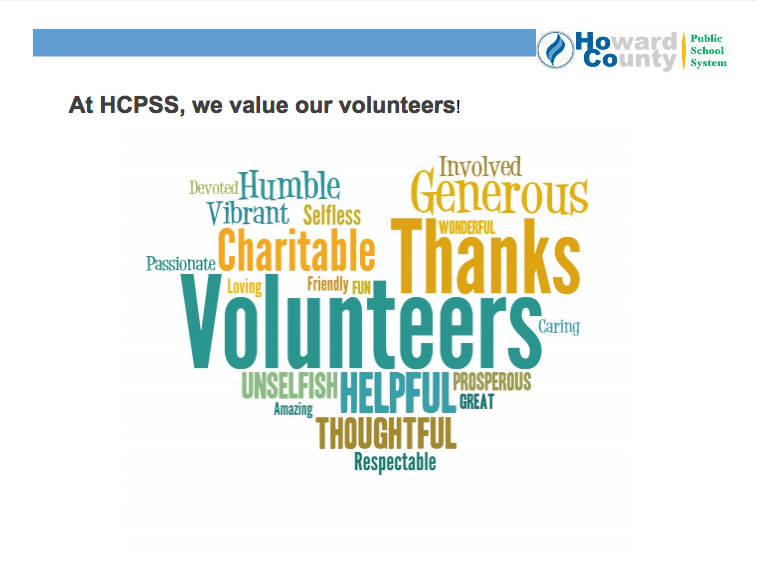 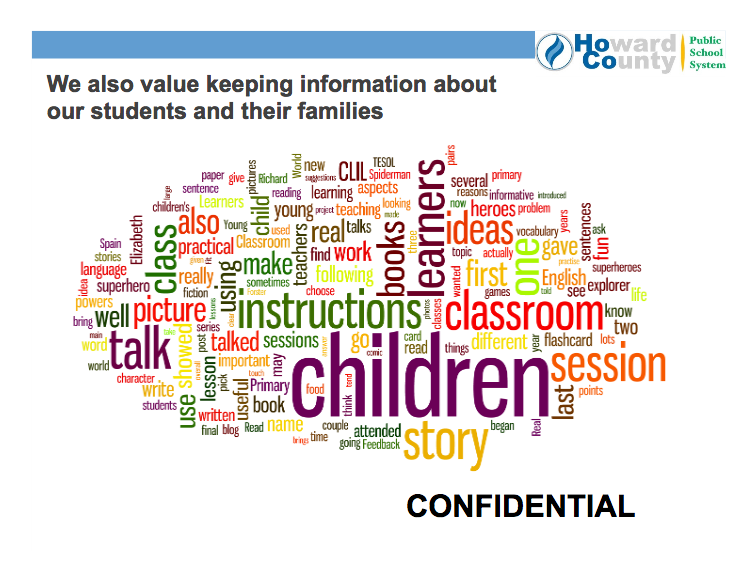 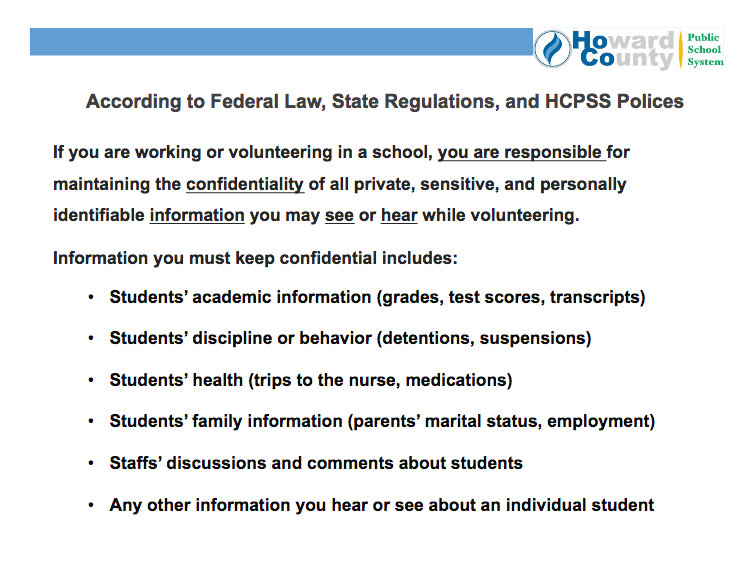 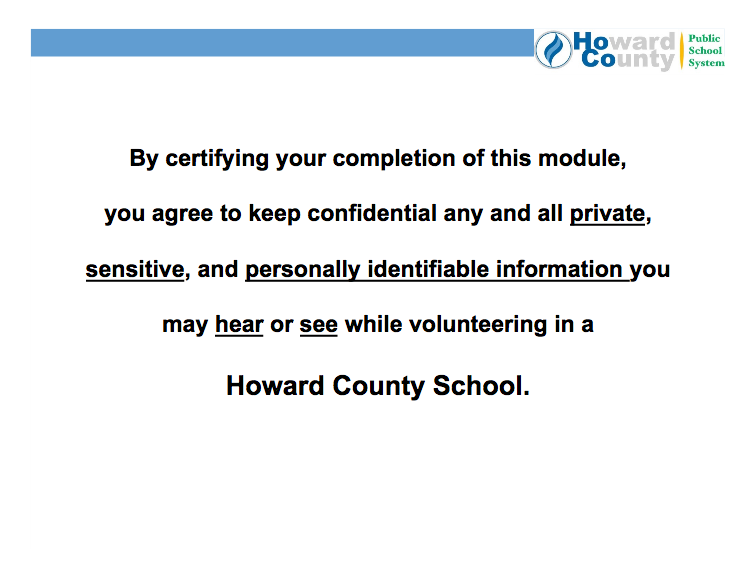 Child Abuse Awareness Training
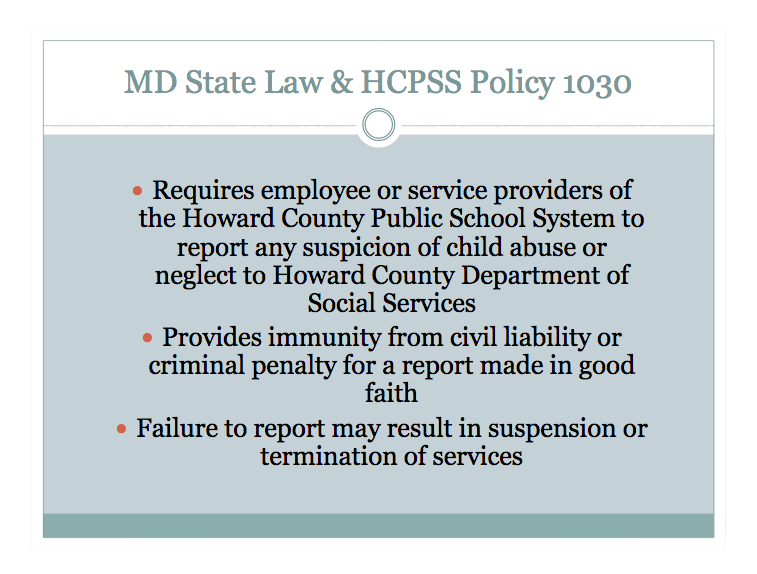 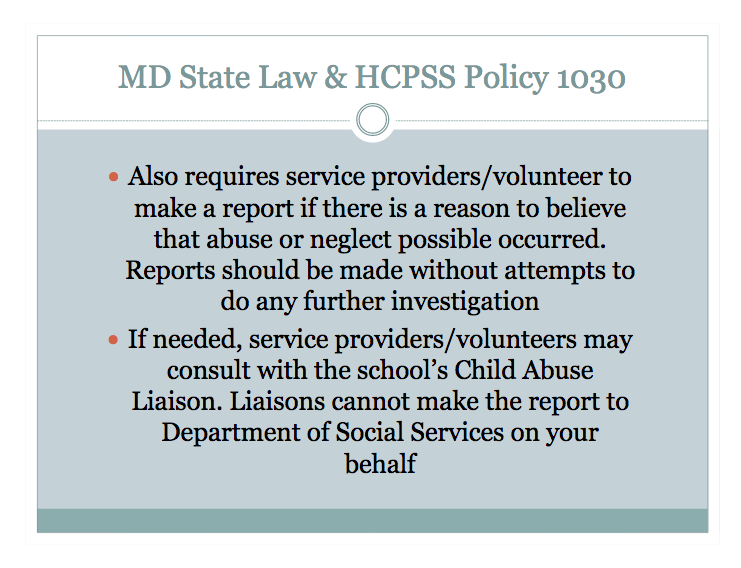 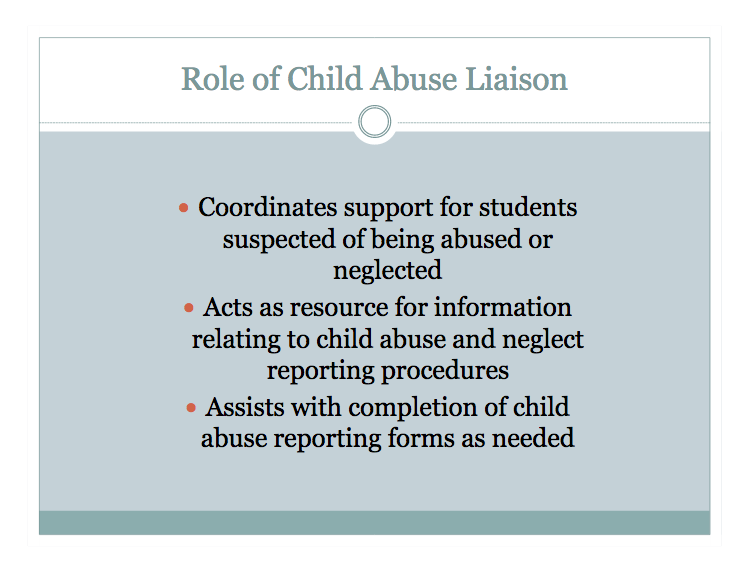 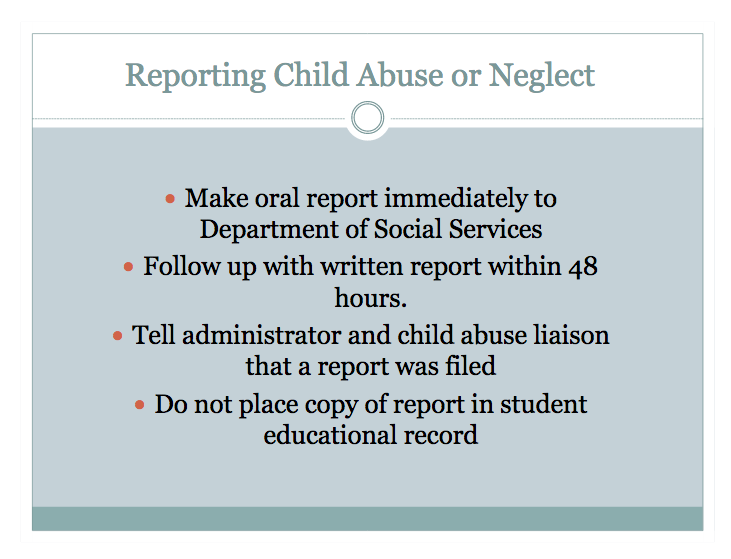 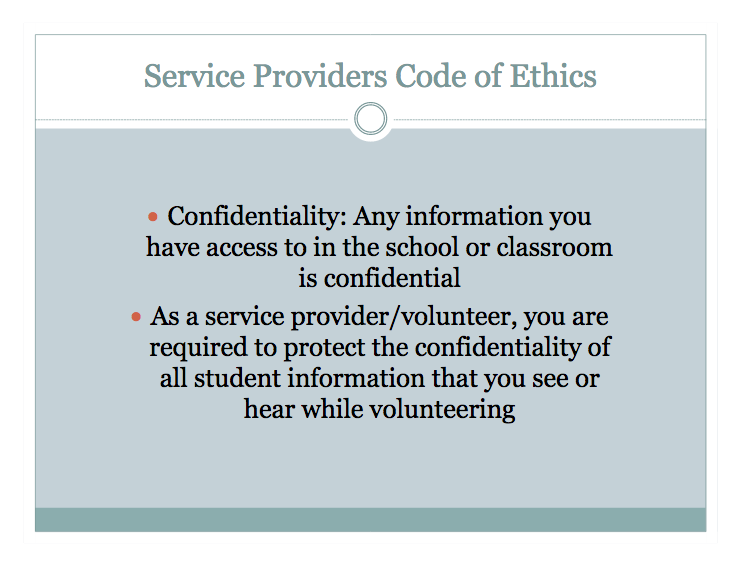 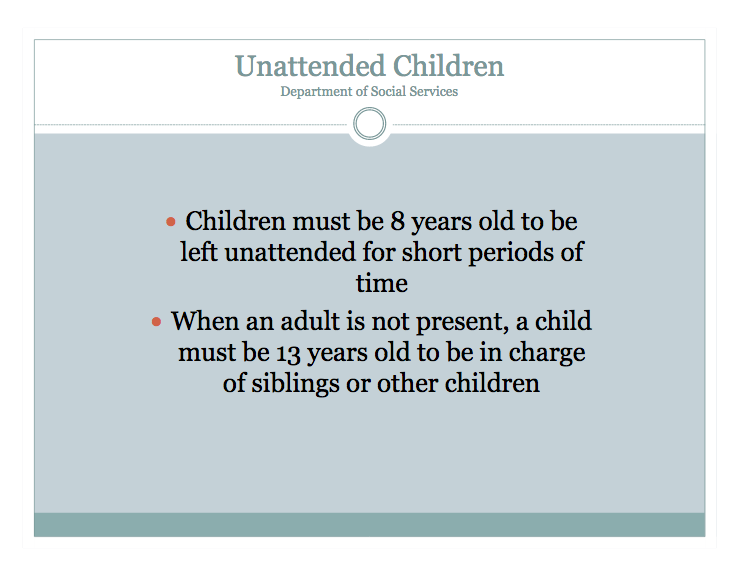 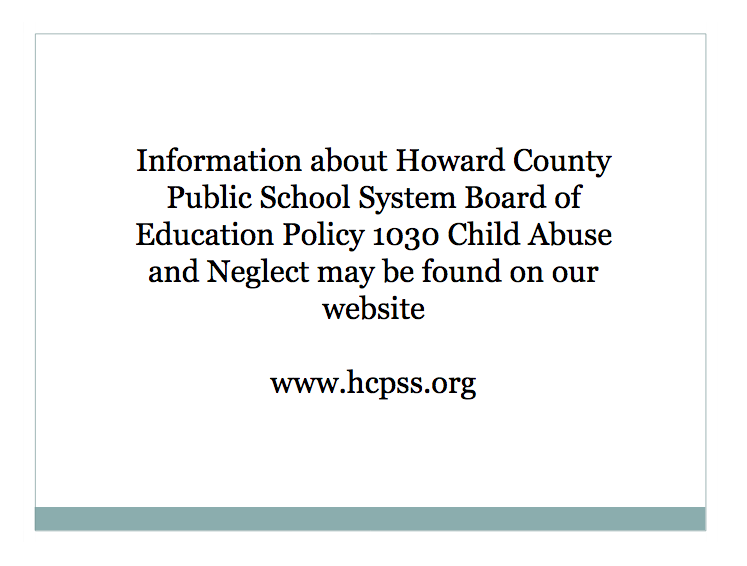 THE HOWARD COUNTY PUBLIC SCHOOL SYSTEM

Certificate of Completion

By signing this form, I certify that:

  I  have completed the Parent Volunteers and Confidentiality Training

  I agree to keep confidential all private, sensitive, and personally identifiable information that I may hear or see while volunteering in a Howard County Public School. 

  In compliance with HCPSS Policy #1030, I have completed the Child Abuse and Neglect Reporting Procedures Online Training.

_________________________________________     _________________
Printed Name 								       Date
_________________________________________     _________________
Signature	 								       School
_____________________________________________________________
Children’s name(s)